Конспект НОД на тему:«Знакомство со стихотворениямирусских поэтов о зиме».
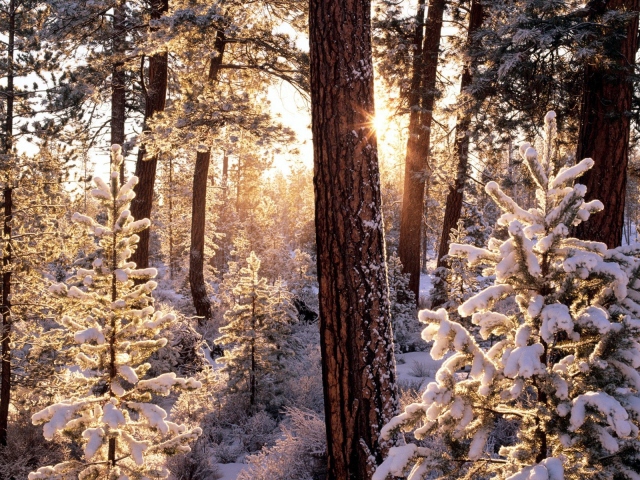 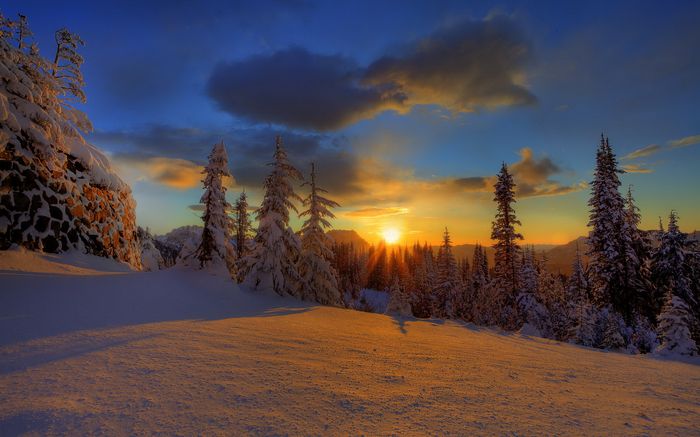 Выполнила:
Денисюк Светлана Владимировна
Воспитатель МАДОУ ЦРР д/с №31
Города Калининграда.
1 этап. Психологический настрой.
2 этап. Организационный.
Сюрпризный момент.
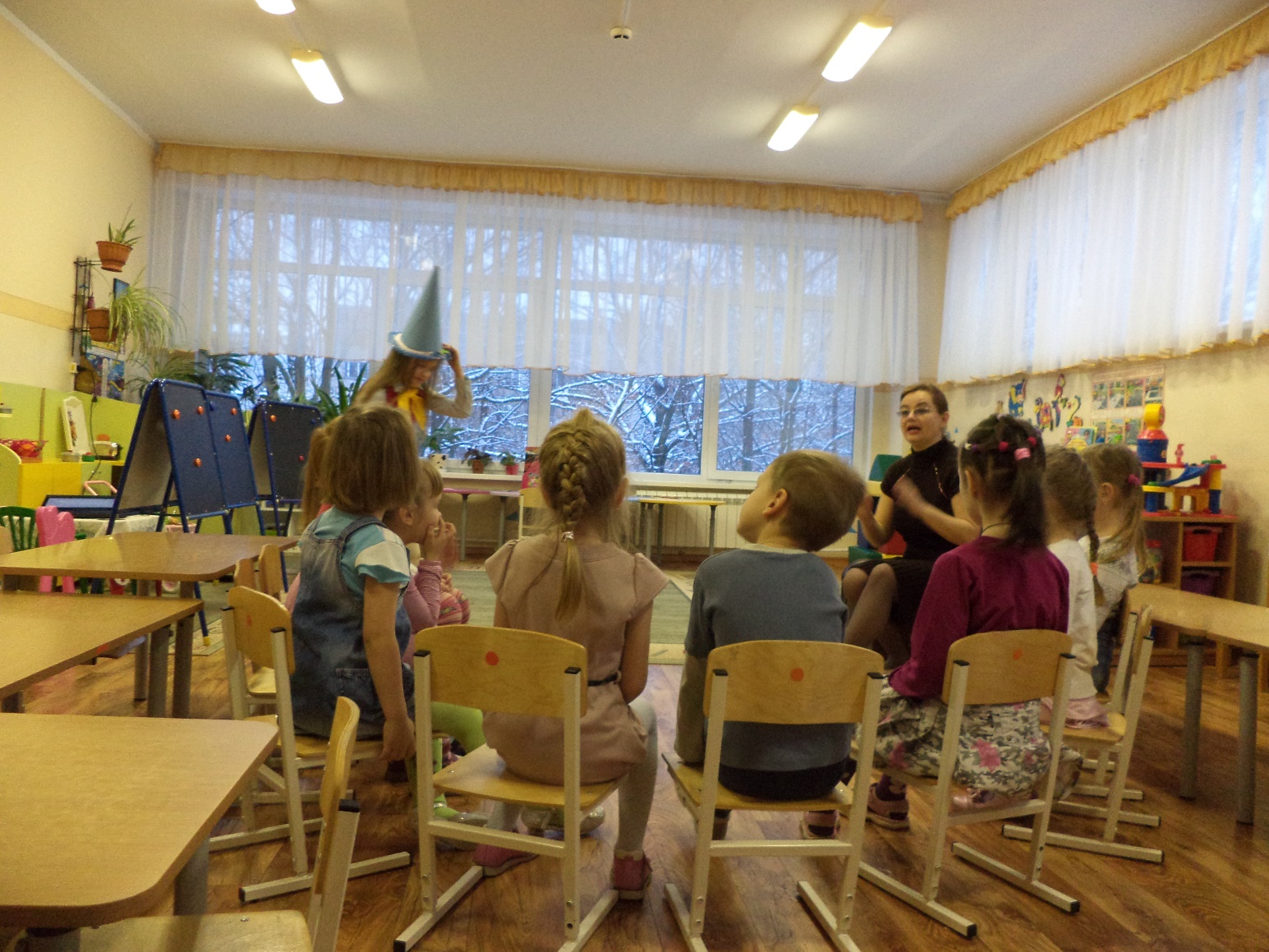 3 этап. Мотивационно-побудительный.
Беседа с Незнайкой «Поэзия. Стихотворения о зиме».
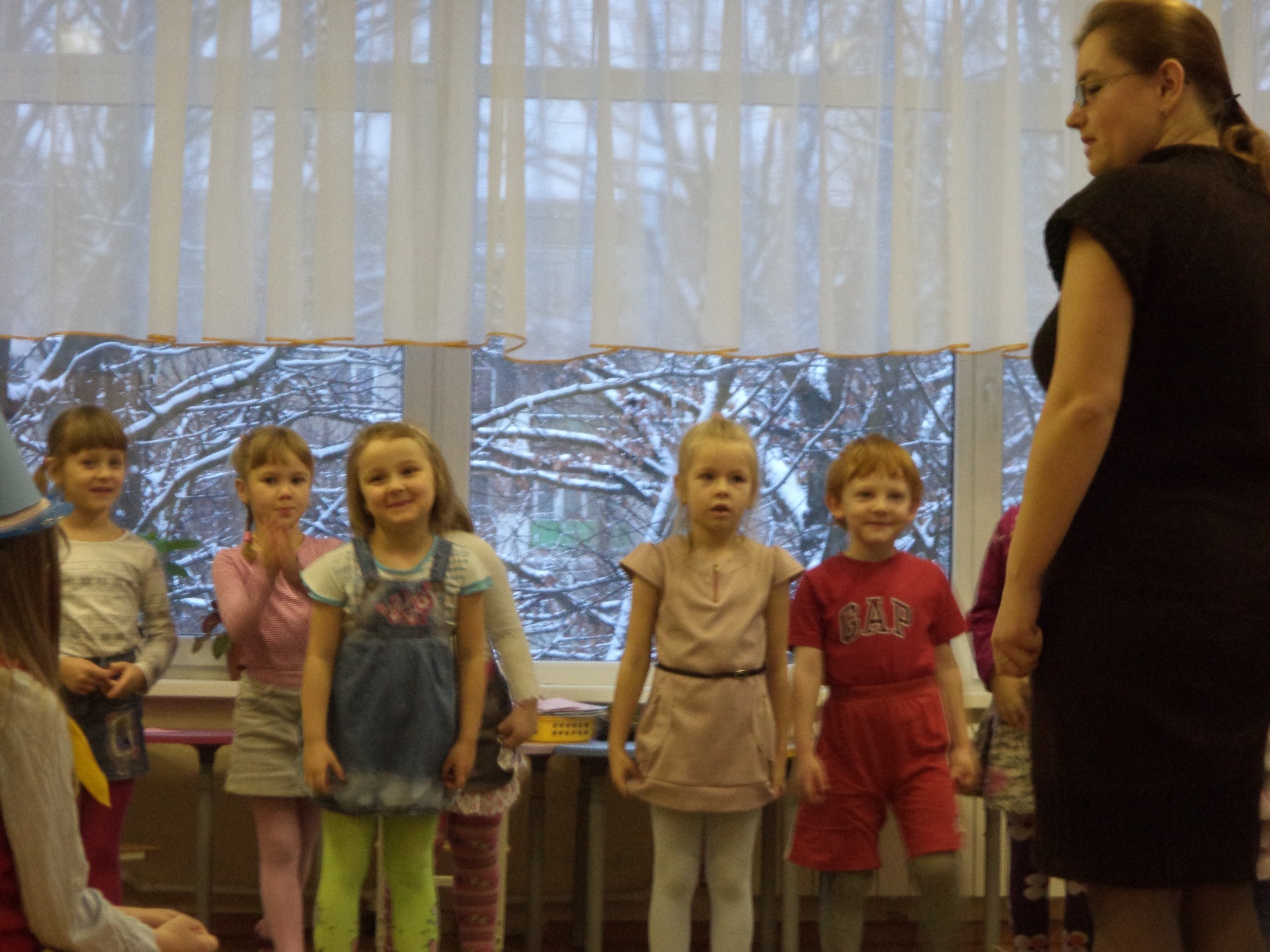 4 этап. Актуализация имеющихся представлений.
Чтение стихотворений о зиме:
«Поёт зима, аукает…»
«Белая береза»
«Не ветер бушует над бором…»
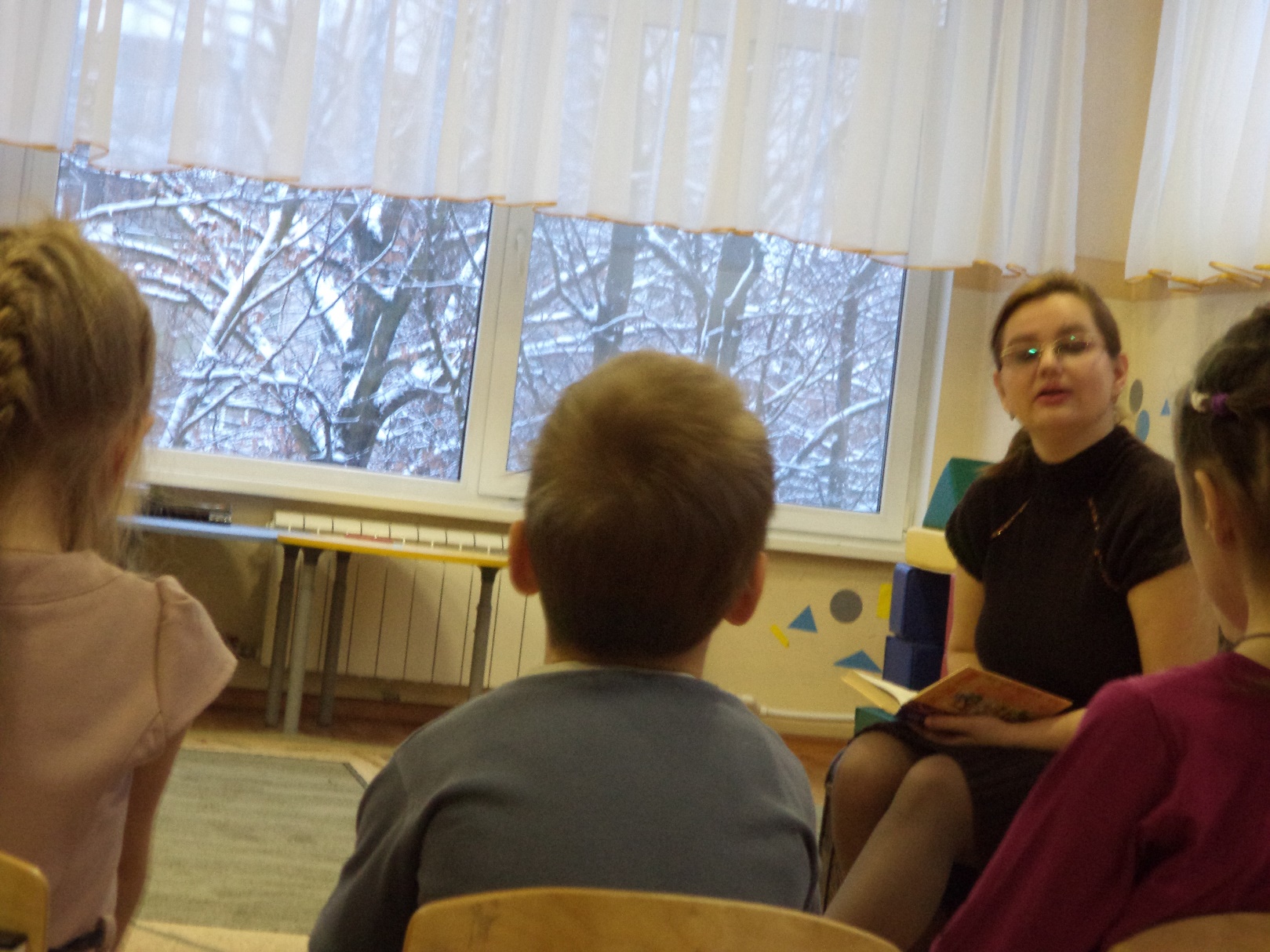 5 этап. Расширение имеющихся представлений.
Дидактическая игра «Подбери фотографии зимы к стихотворениям».
Беседа «Какое настроение вызывает картина».
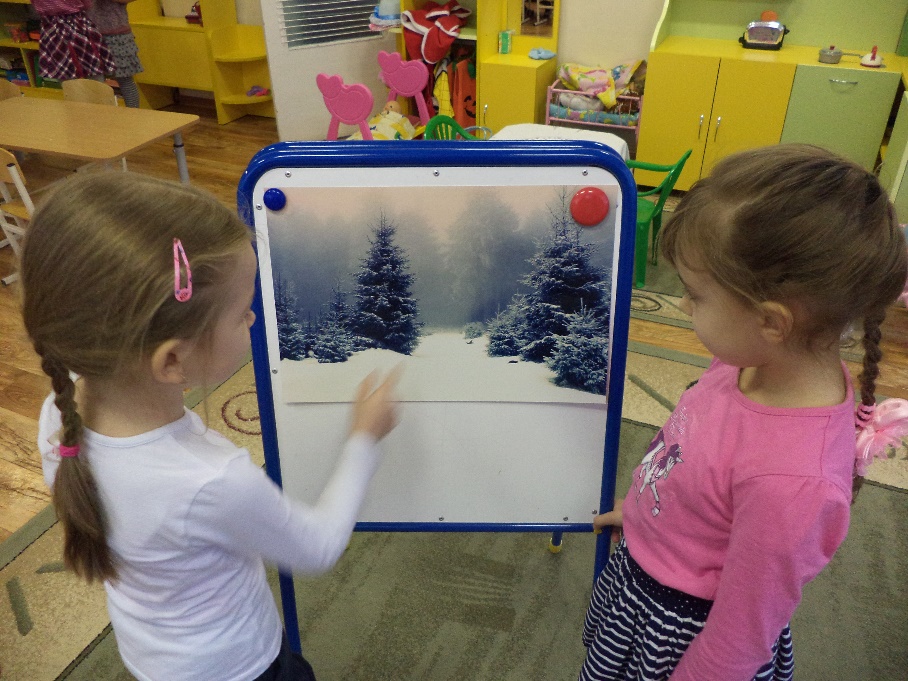 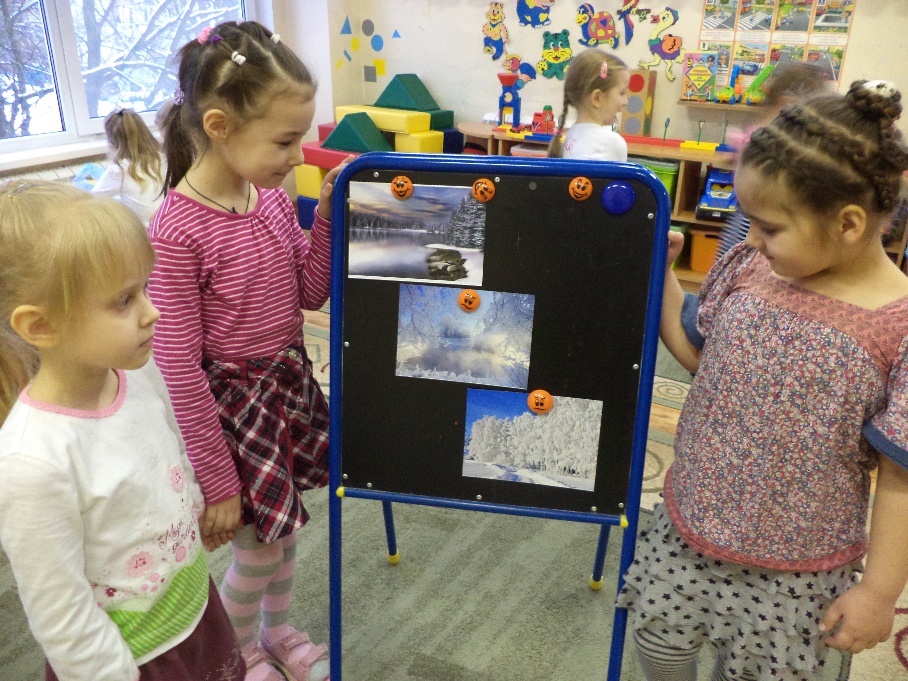 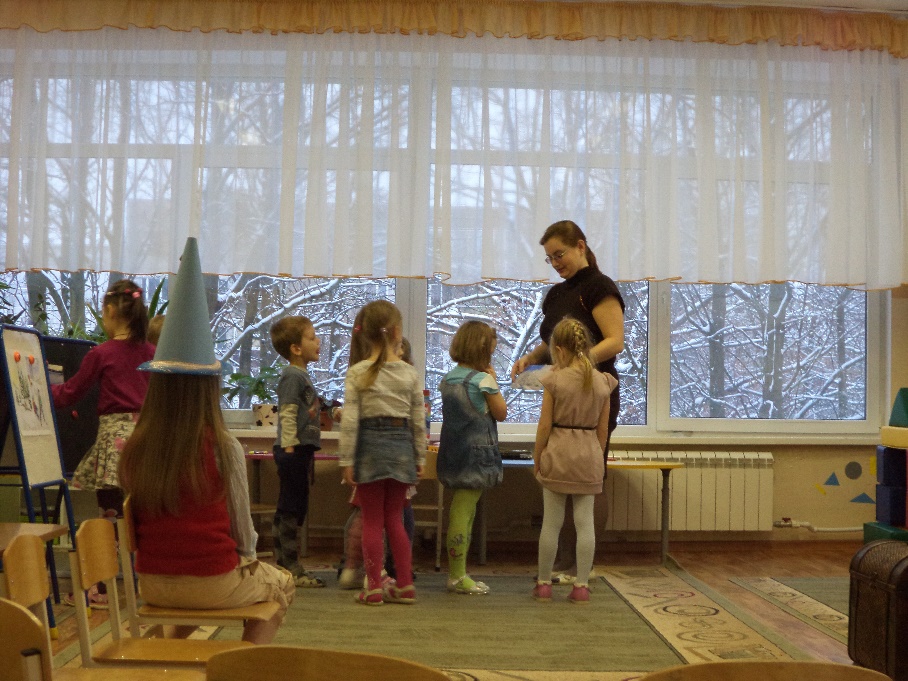 6 этап. Динамическая пауза.
Физминутка «Зимушка-зима».
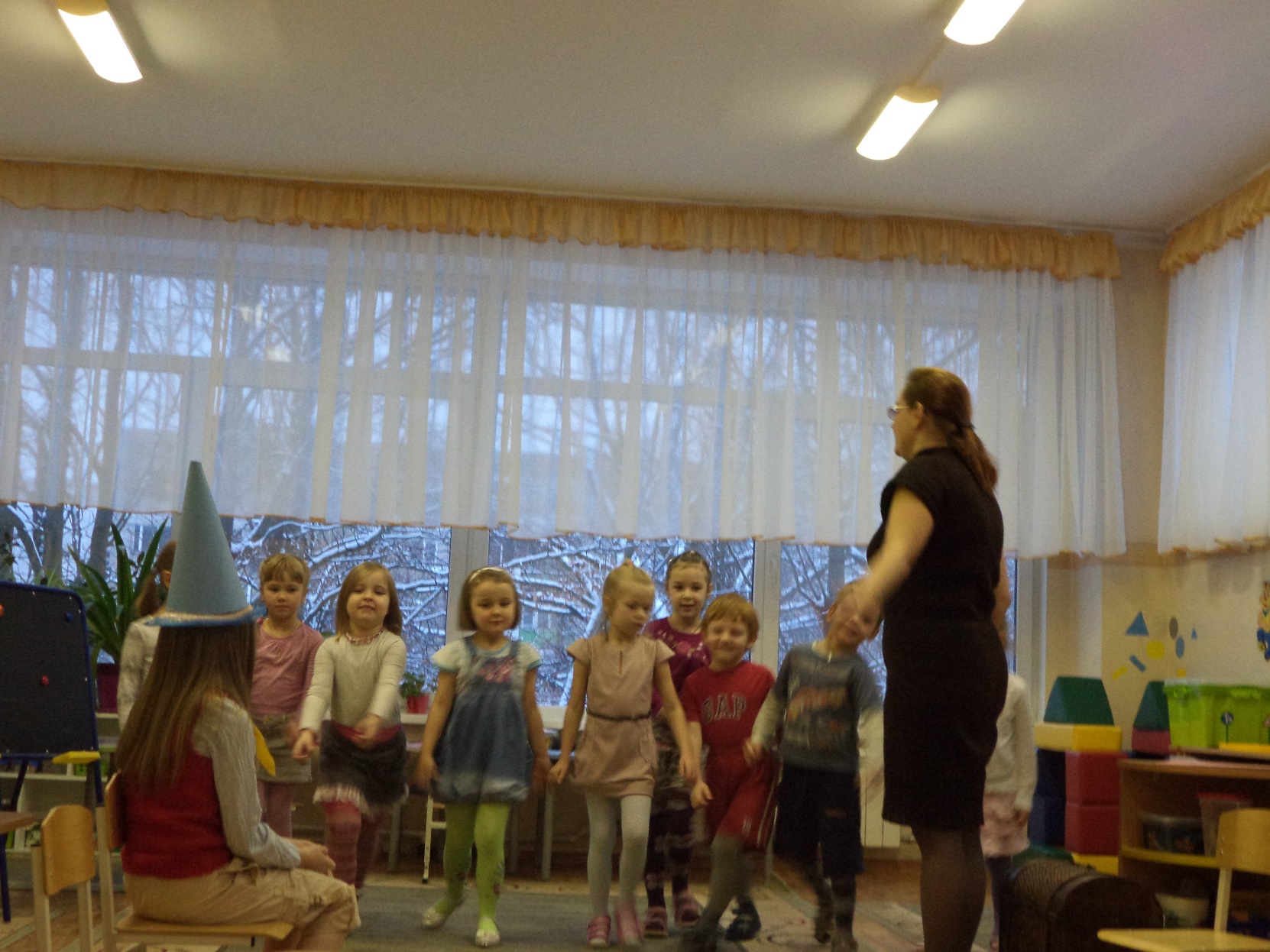 7 этап. Практическая работа.

Сочиняем стихотворение о зиме.

Подставляем по смыслу и в рифму 
      последние слова строк с опорой на
      демонстрируемые воспитателем
      предметы из сундучка.
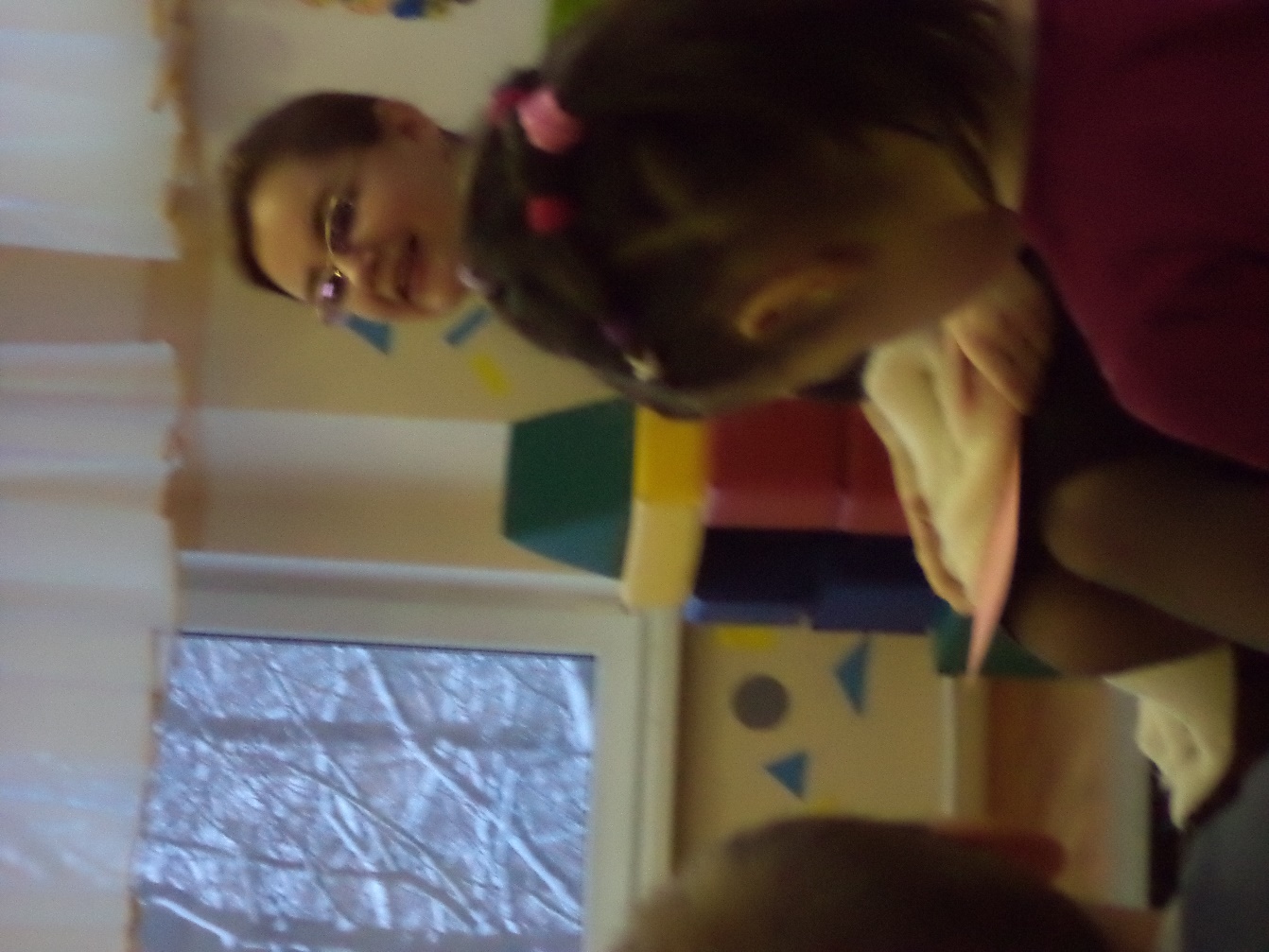 8 этап. Подведение итогов.
Беседа с детьми о том, что нового они узнали.
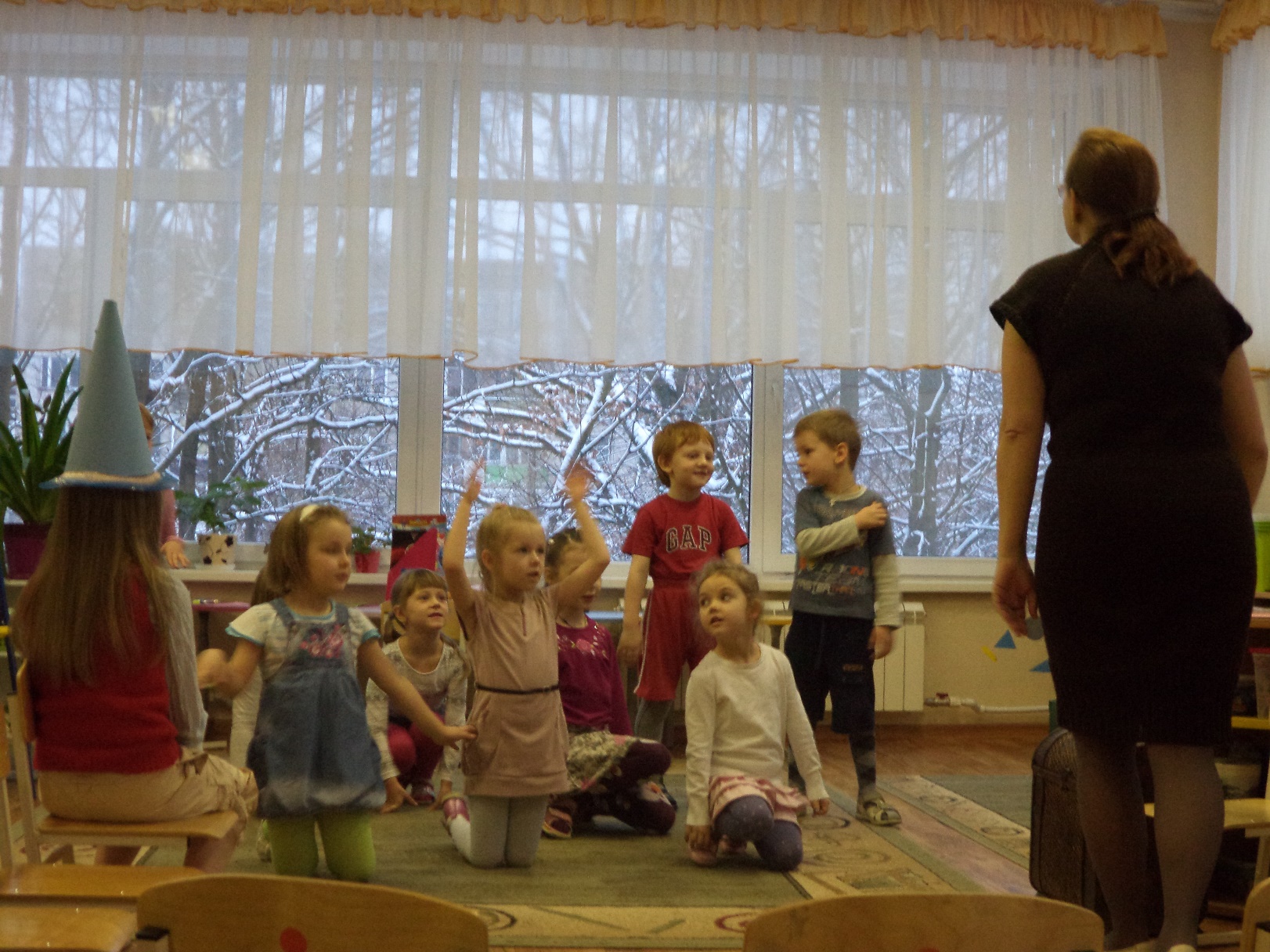